Wie macht man Studierende mobil?Von Zahlensteigerungen und Kennzahlen
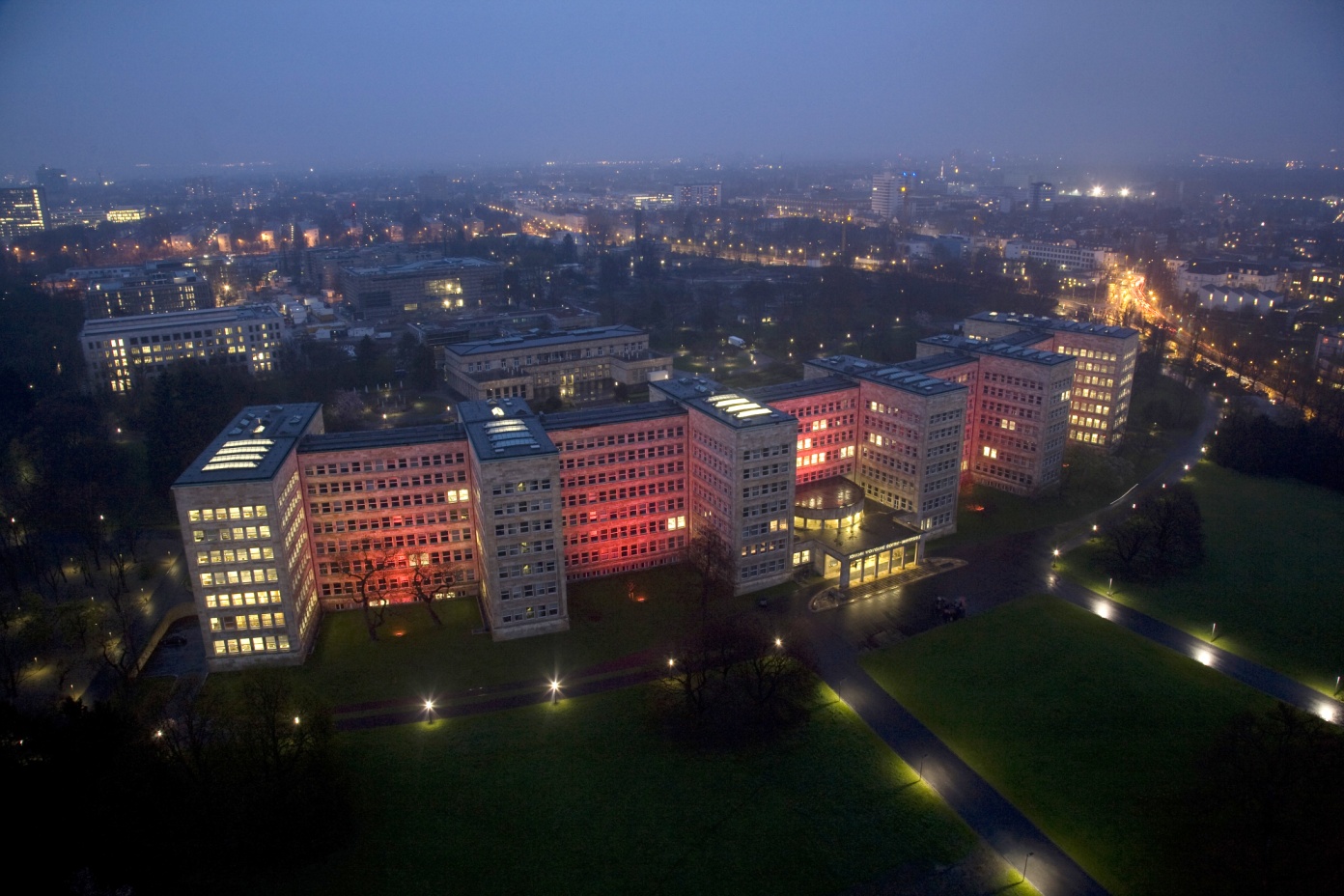 Almuth Rhode
Referentin Internationale
Programme
a.rhode
@em.uni-frankfurt.de
Mobilität-Kennzahlen-Zahlensteigerungen
Was sagen uns lokal, national oder international gesammelte Daten und Kennzahlen? Wie aussage-kräftig sind sie?

Welche Rückschlüsse ziehen wir aus Befragungen, Gutachten und Studien über die Internationalisierung / Internationalität der eigenen Hochschule?

Welche Ziele und Maßnahmen leiten wir für die eigene Hochschule daraus ab?
[Speaker Notes: I think I don‘t need to go into the debate why competition between universities is deemed necessary. Suffice to say that competition is a rather new concept for German universities but there is now consensus amongst most political leaders and university leaders that universities should be competing against each other.
There is also consensus now that unis are a key factor for the competitiveness of a national economy


There are also people who beg to differ and see the resaon why governments withdraw from uni management is to save money (but in the case of Gu this is not the case as we will continue to get the same amount of money from the govt)

Government sees itself as setting goalposts but leave the rest up to unis (management by objectives)]
Goethe-Universität Studierendenbefragung 2012
Beispiel Goethe-Universität: erste universitätsweite Studierendenbefragung (Laufzeit: 26.11.-31.12.2012)
Ziel: Infos zu persönlichem Hintergrund der Studierenden, allg. Studienbedingungen an GU, konkrete Situation im Studienfach
Grundgesamtheit: alle Studierenden in den grund-ständigen Studiengängen (ca. 39.500 Pers)
Stichprobengröße: 8587 Studierende (22%)
Geantwortet nach Abschluss: 22,5% aller Bachelorstudierenden, 31,7% aller Master, 10,7% aller Diplomstudierenden, 14,3% aller Magister, 21,2% aller Staatsexamen (ohne Lehramt), 23,6 aller Lehramtsstudierenden
GU Studierendenbefragung 2012 Fragenkomplexe
Hintergrund: Soziodemographische Fragen inkl. Bildungsverlauf, Berufstätigkeit, Bildungsherkunft, Migrationshintergrund, persönliche Studienplanung

Studium: Bewertung der Lehr- und Studiensituation, u.a. Studieneinstieg, Auslandsaufenthalt, Forschungs- und Praxisorientierung

Studienfach: Konkrete Situation im Studienfach, u.a. Studienbedingungen, Betreuung …
GU Studierendenbefragung 2012 - Ausland
Fragen zu
Bereits geleisteter Aufenthalt im Ausland (Studien-abschluss, Anzahl, Dauer, Zeitpunkt)
Finanzierung
Anrechnung im Ausland erbrachter Studienleistungen
Selbsteinschätzung zu erworbenen Kompetenzen
Zielland (=>“Top-Liste“ der Zielländer)
Weitere Planung von Auslandsaufenthalten (Gründe dafür und dagegen)
Tabelle 17: Gründe für einen geplanten Auslandsaufenthalt
GU Studierendenbefragung 2012
Gründe für einen weiteren geplanten Auslandsaufenthalt
Tabelle 19: Gründe gegen einen weiteren Auslandsaufenthalt (n=3475)
GU Studierendenbefragung 2012
Gründe gegen einen weiteren Auslandsaufenthalt
GU Studierendenbefragung 2012
Welche Rückschlüsse ziehe ich aus Begründung „Erweiterung meiner Fremdsprachenkenntnisse“ 
Welche Schritte/Maßnahmen wären sinnvoll?

Fachliche Anerkennung tritt hinter Fremdsprachen-erwerb zurück (?) 
Diskussion mit Fachbereichen, damit in den Curricula verstärkt Wahlmöglichkeiten verankert werden, die den Fremdsprachenerwerb im Ausland anerkennen
Sprachenzentrum an GU aktivieren zu vermehrtem und differenzierterem Sprachangebot
GU Studierendenbefragung 2012
„Gründe gegen einen weiteren Auslandsaufenthalt“
Zeitliche Gründe => Vorschlag: integrierte/obligatorische Auslandssemester (Minimum: Mobilitätsfenster) einbauen
Fehlende finanzielle Möglichkeiten => Vorschlag: zusätzliches Stipendienprogramm zu PROMOS in der Hochschule auflegen (Woraus bezahlen?)
Geringer Nutzen für mein Studium: => Vorschlag: Diskussion mit Lehr- und Studienreferentin  und Fachbereichen, wie der Nutzen verbessert werden kann (wichtig: unterschiedliche Fachkultur beachten!)
GU Studierendenbefragung 2012
„Kein Interesse an einem weiteren Auslandsaufenthalt“   Studierender noch gar keinen Auslandsaufenthalt absolviert hat
Sollte man etwas tun und wenn ja was?
Gründe erfragen
Möglichkeiten/Angebot für (strukturierten) Auslands-aufenthalt überprüfen/verbessern
Unterstützung/Motivation durch Lehrende verstärken, abgestimmt auf Fachkultur
Maßnahmen zur Internationalisierung zu Hause verstärken
Diskussion
Welche Aussagekraft haben Mobilitätszahlen in Zeiten allgemeiner Steigerung von Studierendenzahlen?

Wie vergleichbar sind die jeweiligen Daten?

Wie ergänzen sich Daten von Quantität mit Fragen nach Qualität? 

Welche Rolle spielt das IO/AAA im Zusammenspiel mit weiteren Referaten innerhalb der Hochschule (z.B. Statistik, Lehre u. Studium, ….)?